Přehled pozorovaných objektů
Oddělení: Ascomycota
Třída: Sordariomycetes	
	Sordaria fimicola – perithecia, ostiolum, vřecka, askospory 	
Třída: Saccharomycetes	
	Saccharomyces cerevisiae – jednotlivé buňky, možná pučící
	

Oddělení: MucoromycotaTřída: Mucoromycetes 	
	Mucor moelleri – zygospory se suspenzory
	Rhizopus arrhizus – rhizoidy+stolony, sporangia (uvnitř kolumela), spory

Pomocné oddělení: Deuteromycota
Pomocná třída: Hyphomycetes	
	Aspergillus terreus – konidiofory s měchýřkem, konidie
	Penicillium brevicompactum – štětičkovitě větvené konidiofory, konidie
	Alternaria alternata – zďovité makrokonidie (někdy tvoří řetízky)
	Fusarium culmorum – vícebuněčné makrokonidie
	Trichothecium roseum – dvojbuněčné makrokonidie
Třída: SordariomycetesSordaria fimicola (hnojenka výkalová)
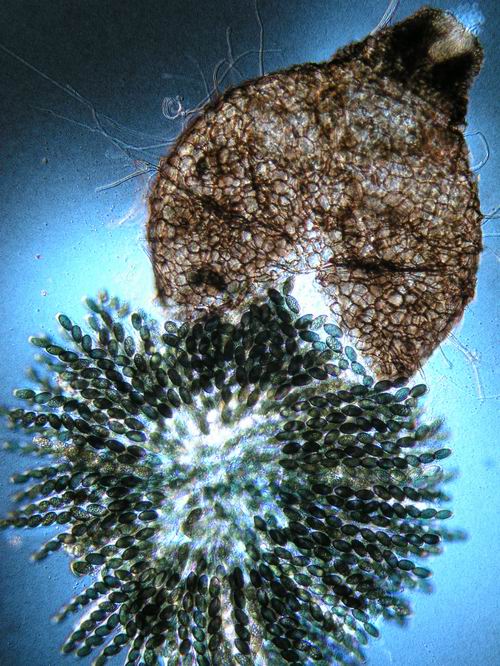 Celulolytická houba rostoucí na trusu (koprofilní), v půdě a na rostlinných zbytcích
Tetrádová analýza
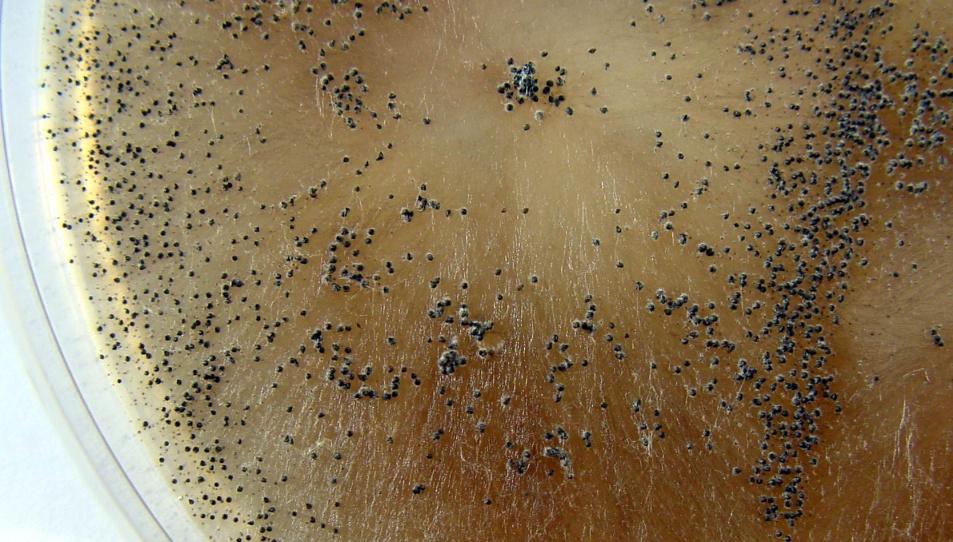 Kolonie na agarové plotně
Perithecium s vřecky
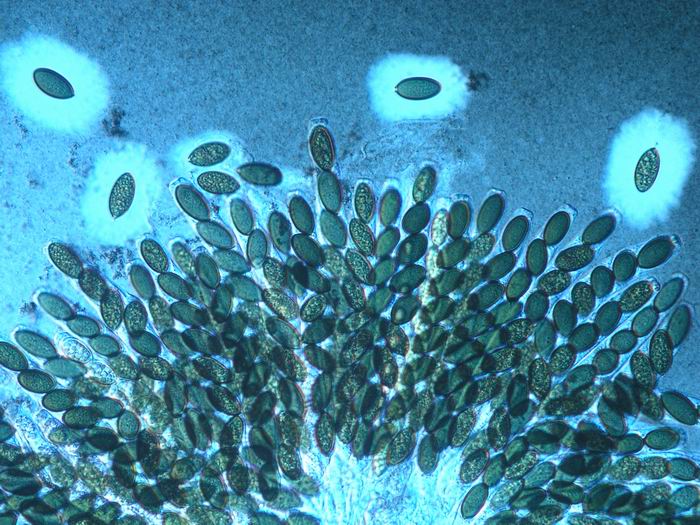 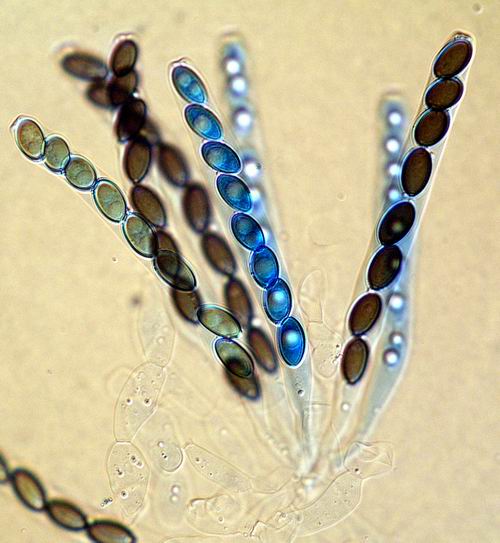 válcovitá vřecka 
a askospory s želatinózním obalem
válcovitá vřecka barvená tuší
Třída: Saccharomycetes
Stélka nejčastěji jednobuněčná
V buněčné stěně převažují beta-glukany nebo alfa-manan
Nepohlavní rozmnožování: pučení (tvorba blastospor – vznik pseudomycelia) 
Pohlavní rozmnožování: somatogamie (konjugace)
Výskyt: saprotrofní organizmy, v půdě, na povrchu rostlin a živočichů, též v trávicí soustavě živočichů
Velikost skupiny: 71 rodů a téměř 300 druhů
Saccharomyces cerevisiae
Výroba alkoholických nápojů (pivo, víno, aj.) 
Výroba droždí a kynutého pečiva
NC za výzkum buněčného cyklu (2001)
Plazmidy; studium protein-protein interakcí
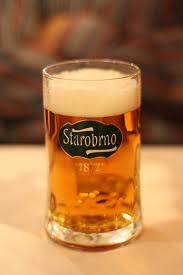 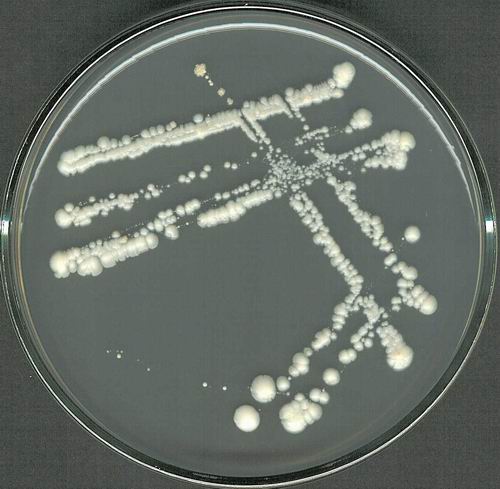 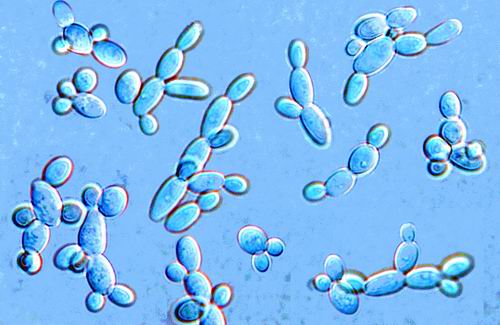 Pučící buňka
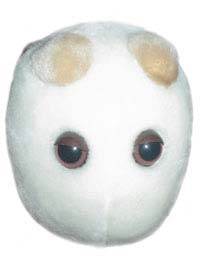 Kolonie na agarové plotně
Pseudomycelium
Oddělení: Mucoromycota
Třída: Mucoromycetes
V buněčné stěně převažuje chitosan
Stélka vláknitá, větvená, coenocytická, mnohojaderná, s menším počtem přehrádek 
Nepohlavní rozmnožování: sporangia se sporangiosporami 
Pohlavní rozmnožování: gametangiogamie
Výskyt: organizmy saprotrofně žijící v půdě, na trusu, na potravinách; paraziti hmyzu, hub, patogeny člověka
Velikost skupiny: kolem 124 rodů a 870 druhů
Mucor moelleri (plíseň Moellerova)
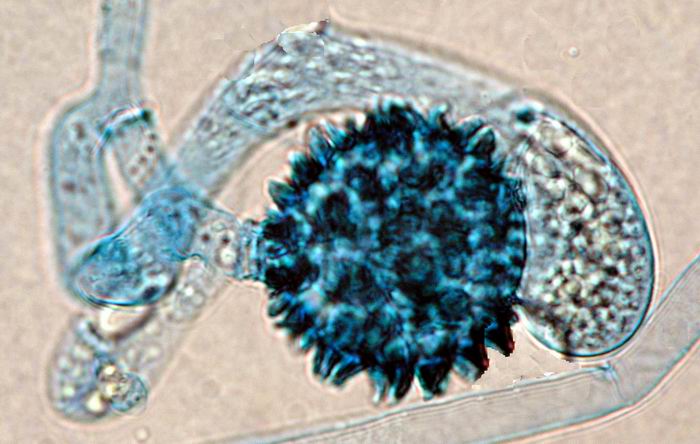 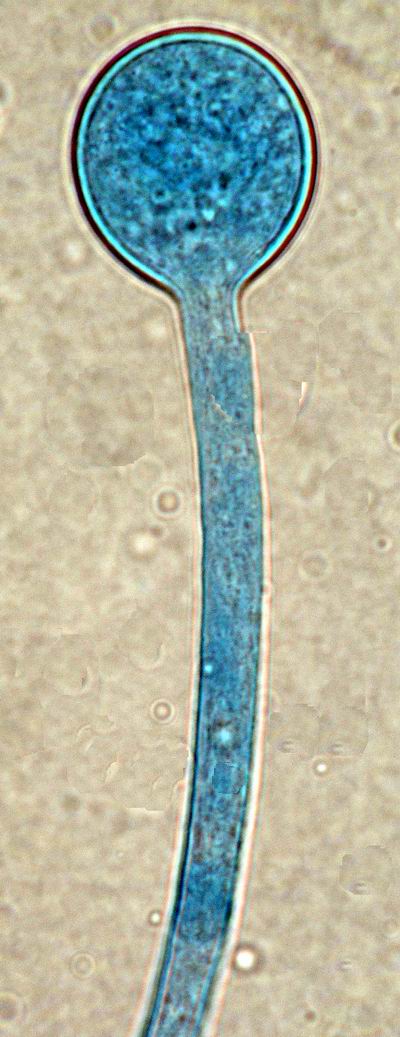 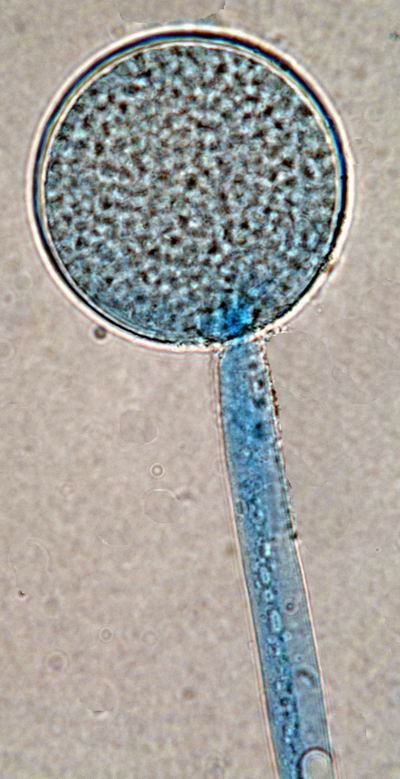 Půdní saprotrof
Zygospora
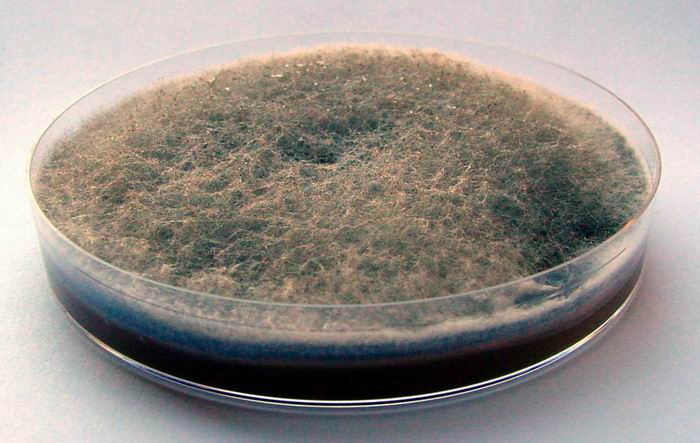 Mladé a zralé sporangium
Kolonie na agarové plotně
Rhizopus stolonifer (kropidlovec černavý)
Půda, potraviny
Výjimečně i patogen pro člověka
Rychlý růst, kosmopolitní
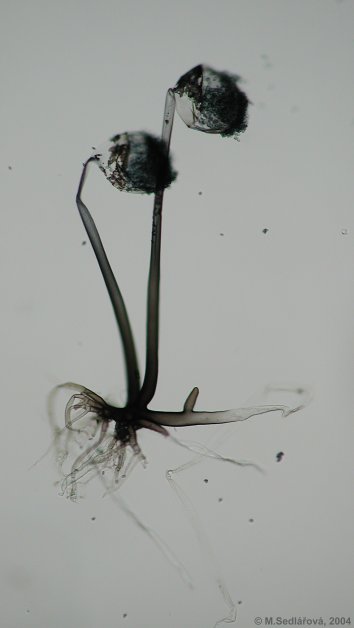 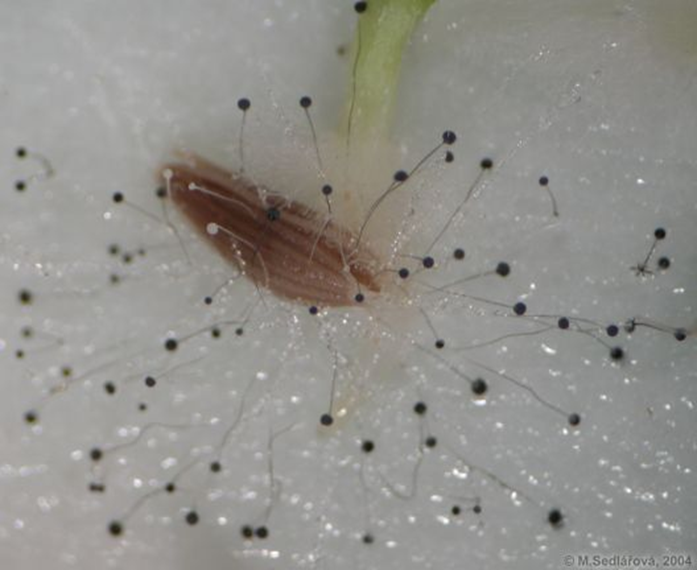 Sporangium

Sporangiofor

Rhizoidy

Stolon
Sporangiofory – makroskopický pohled
Pomocné oddělení: DeuteromycotaPomocná třída: Hyphomycetes
Heterogenní skupina
Zahrnuje anamorfní rody zygo-, asco- i basidiomycota
Různé typy stélek, některé dimorfní
Dnešní význam z hlediska klinické mikrobiologie
Teleomorfa někdy není známá
Saprofyty, velké množství patogenů
Aspergillus niger (kropidlák černý)
Potraviny, (např. černé čaje), krmiva
Patogen člověka (systémové mykózy, toxiny)
Produkce kys. citronové, glukonové; pektinasa, fermentace
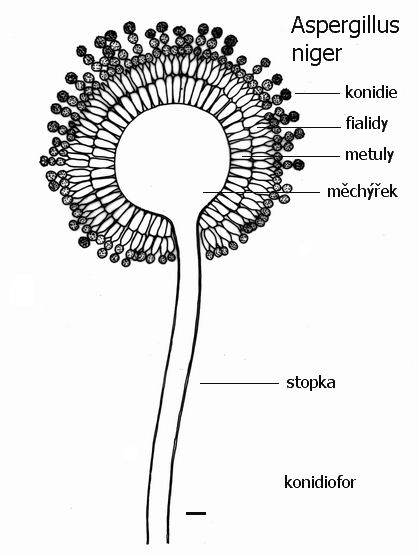 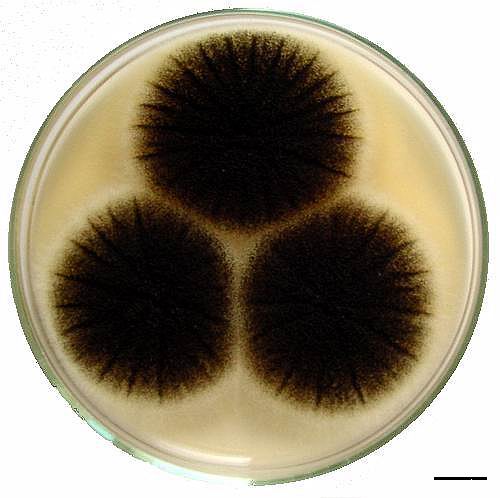 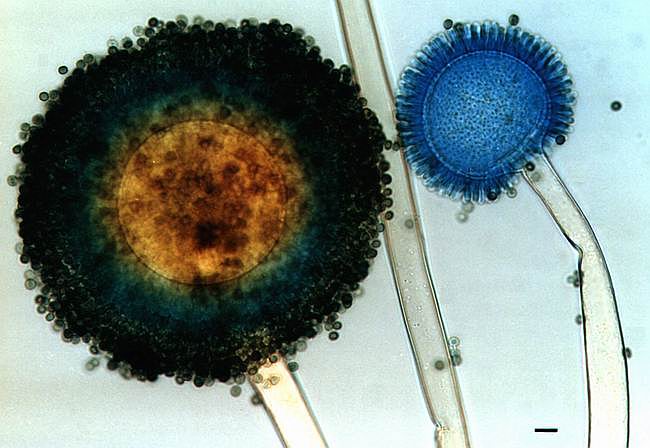 Konidiofory
Kolonie na agarové plotně
Aspergillus terreus (kropidlák zemní)
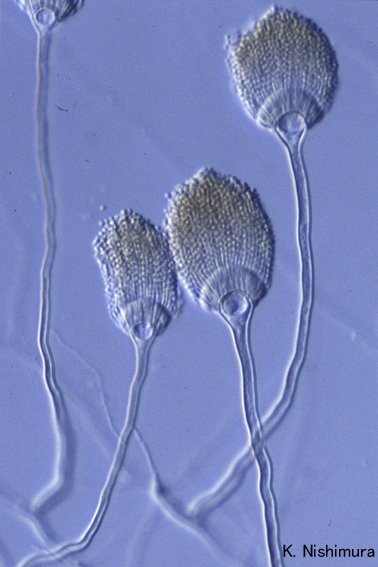 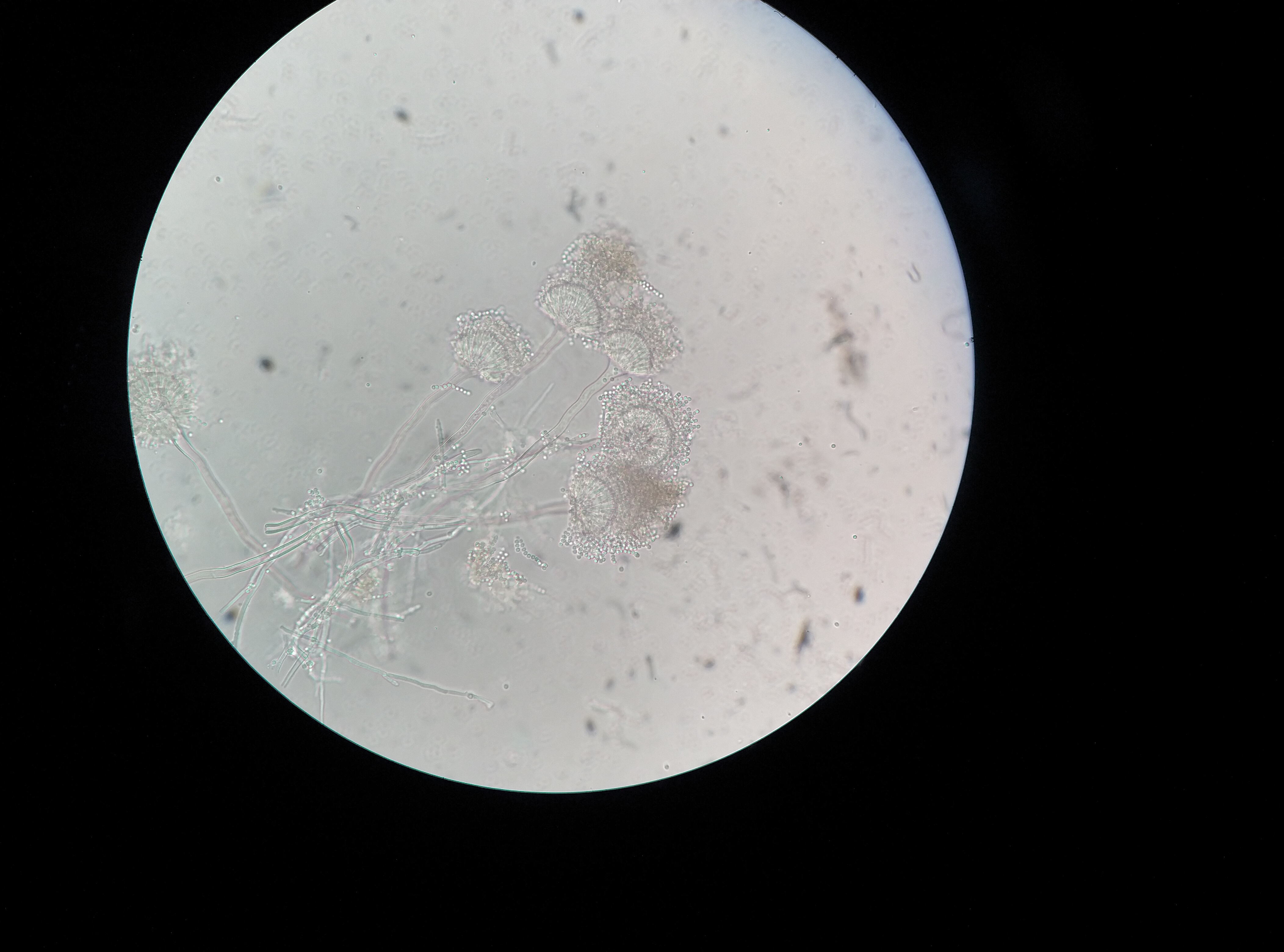 měchýřek
konidiofory
Penicillium sp. (štětičkovec)
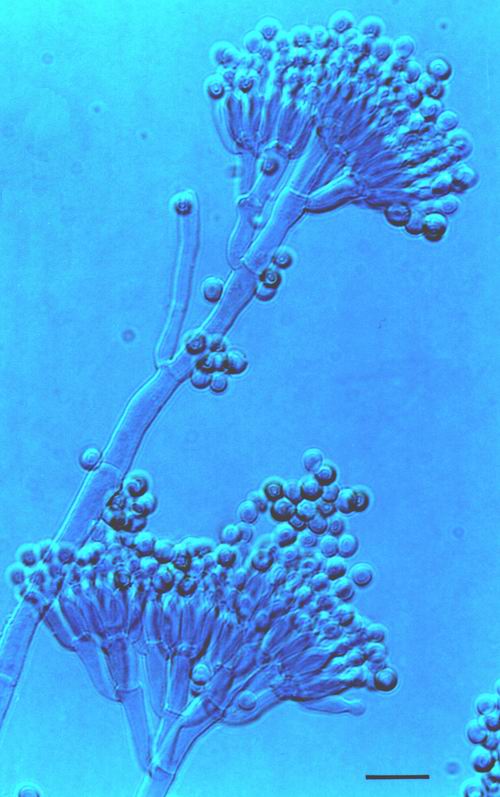 Ovzduší, potraviny, zaplísněné byty
Startovací kultury při výrobě sýrů
Nepatogenní (až na P. marneffei)
Mykotoxiny
Penicilin (P. chrysogenum)
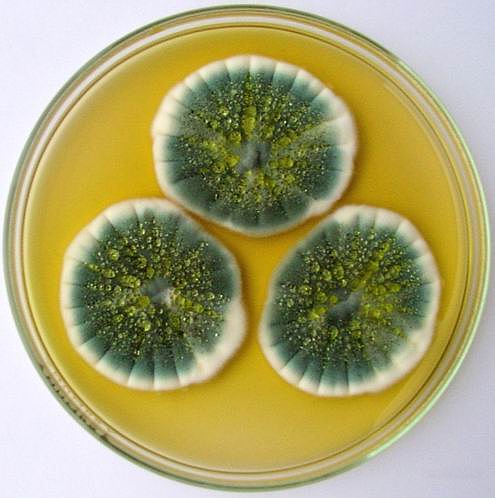 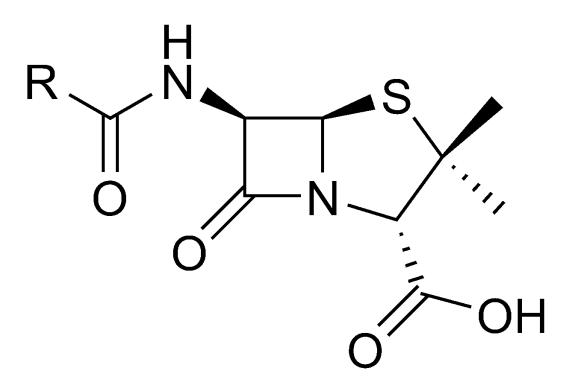 Kolonie na agarové plotně
Konidiofory
Alternaria alternata
Příležitostný patogen rostlin, živočichů a člověka
Skvrny na listech, infekce horních cest dýchacích
Kontaminace klinického materiálu; stavební hmoty
Teleomorfa neznámá
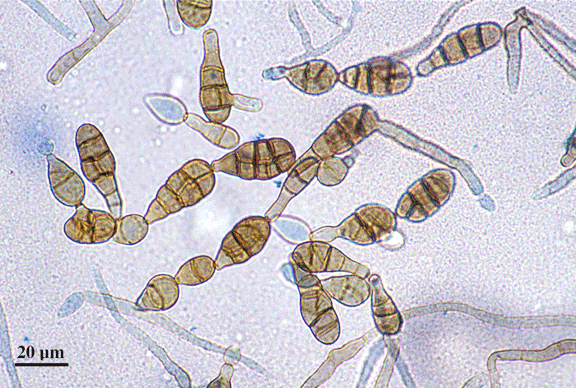 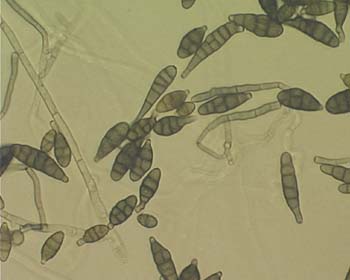 Zďovité makrokonidie
Fusarium culmorum
Celosvětový výskyt, nejčastěji na obilovinách
Krčkové choroby obilovin, napadá uskladněné brambory
Produkce mykotoxinů (trichotheceny, zearalenon)
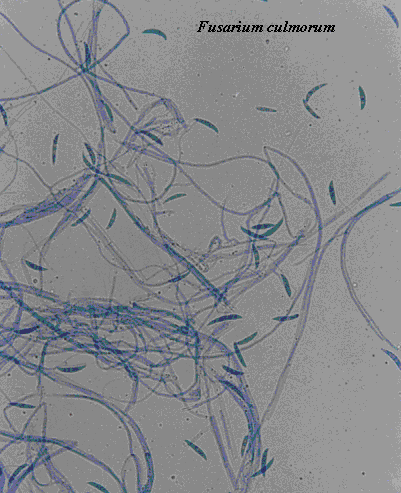 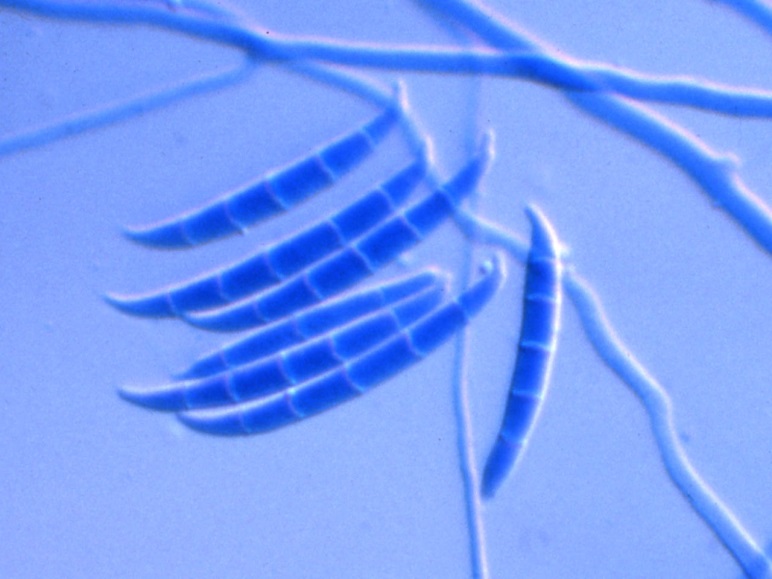 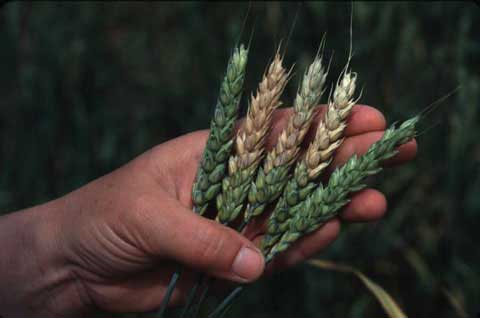 Trichothecium roseum
Častý výskyt v půdě a na rostlinách, fytopatogenní
Produkce mykotoxinů; charakteristický pigment
Teleomorfa není známa
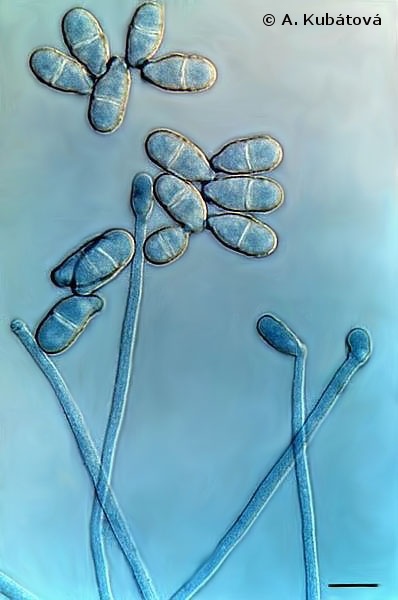 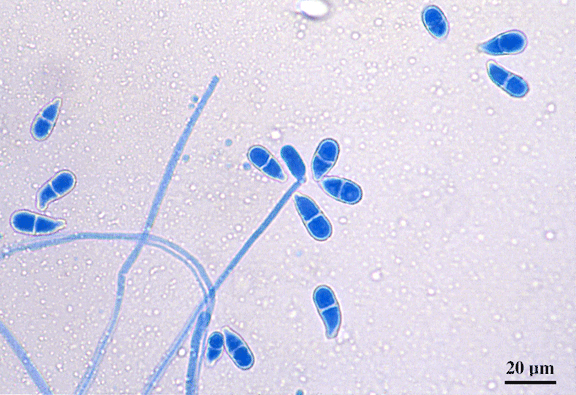 Dvojbuněčné konidie
Přehled pozorovaných objektů
Oddělení: Ascomycota
Třída: Sordariomycetes	
	Sordaria fimicola – perithecia, ostiolum, vřecka, askospory 	
Třída: Saccharomycetes	
	Saccharomyces cerevisiae – jednotlivé buňky, možná pučící
	

Oddělení: MucoromycotaTřída: Mucoromycetes 	
	Mucor moelleri – zygospory se suspenzory
	Rhizopus arrhizus – rhizoidy+stolony, sporangia (uvnitř kolumela), spory

Pomocné oddělení: Deuteromycota
Pomocná třída: Hyphomycetes	
	Aspergillus terreus – konidiofory s měchýřkem, konidie
	Penicillium brevicompactum – štětičkovitě větvené konidiofory, konidie
	Alternaria alternata – zďovité makrokonidie (někdy tvoří řetízky)
	Fusarium culmorum – vícebuněčné makrokonidie
	Trichothecium roseum – dvojbuněčné makrokonidie